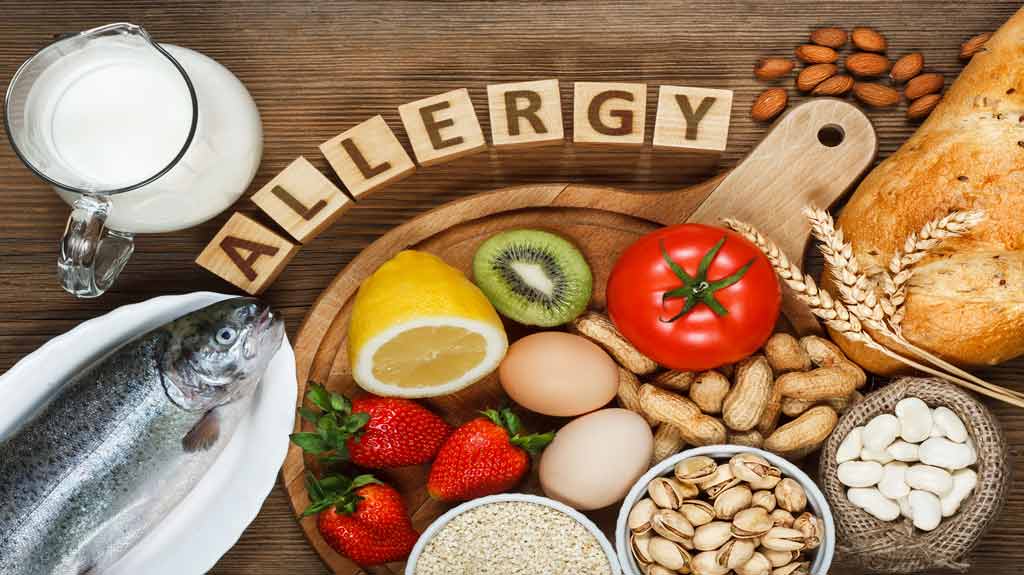 This Photo by Unknown Author is licensed under CC BY-SA-NC